A multi-spacecraft analysis of energy transfer associated with near-Earth magnetic reconnection
S. Fadanelli, B. Lavraud, F. Califano and MMS team
Abstract
We present an analysis of energy transfers in a reconnecting near-Earth plasma, obtained by interpreting MMS data within the framework of multi-fluid plasma theory. In our analysis, energy transfers are calculated and examined locally. This way, correlations between different mechanisms of energy exchange can be retrieved in all spatial and temporal detail provided by the high-frequency, multi-point sampling capacity of the four MMS satellites. In particular, compressional effects are separated from effective sources in the energy density evolution equations, allowing to distinguish whether some effective energy transfer is occurring locally. A large database of MMS encounters with reconnecting current sheets is exploited in order to assess the statistical validity of all results presented.
A multi-spacecraft analysis of energy transfer associated with near-Earth magnetic reconnection
S. Fadanelli, B. Lavraud, F. Califano and MMS team
Idea: determine patterns of energy transfers near reconnections
Abstract
We present an analysis of energy transfers in a reconnecting near-Earth plasma, obtained by interpreting MMS data within the framework of multi-fluid plasma theory. In our analysis, energy transfers are calculated and examined locally. This way, correlations between different mechanisms of energy exchange can be retrieved in all spatial and temporal detail provided by the high-frequency, multi-point sampling capacity of the four MMS satellites. In particular, compressional effects are separated from effective sources in the energy density evolution equations, allowing to distinguish whether some effective energy transfer is occurring locally. A large database of MMS encounters with reconnecting current sheets is exploited in order to assess the statistical validity of all results presented.
A bit of theory
kinetic energy density:
internal energy density:
Evolution equations for energy densities:
change along trajectory
pressure work
compressions
electric work
heat exchange
flow work
A bit of theory
kinetic energy density:
internal energy density:
Evolution equations for energy densities:
change along trajectory
pressure work
compressions
electric work
heat exchange
flow work
energy transfers
Idea: determine patterns of energy transfers near reconnections
first in simulations – then with MMS
In simulations: first identify a reconnection site in turbulence
2D - kinetic ions and fluid , isothermal electrons
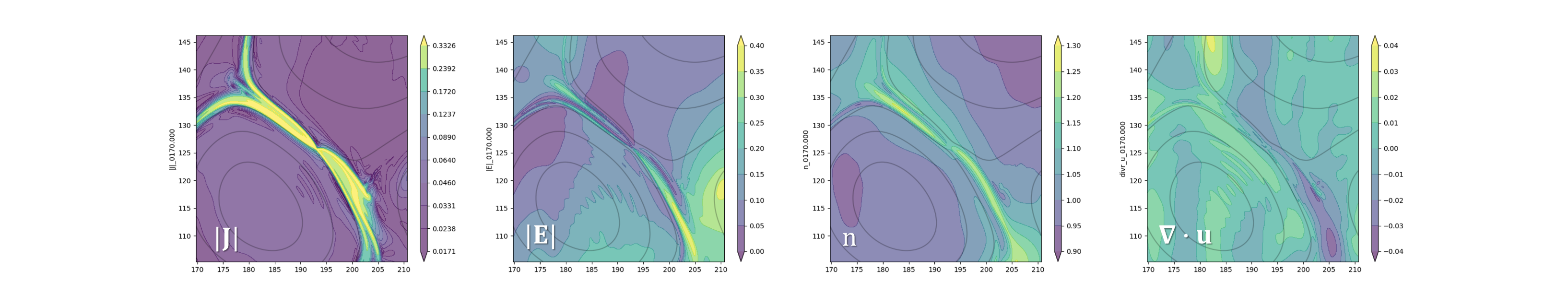 In simulations: evaluate relations between energy transfers
In simulations: evaluate relations between energy transfers
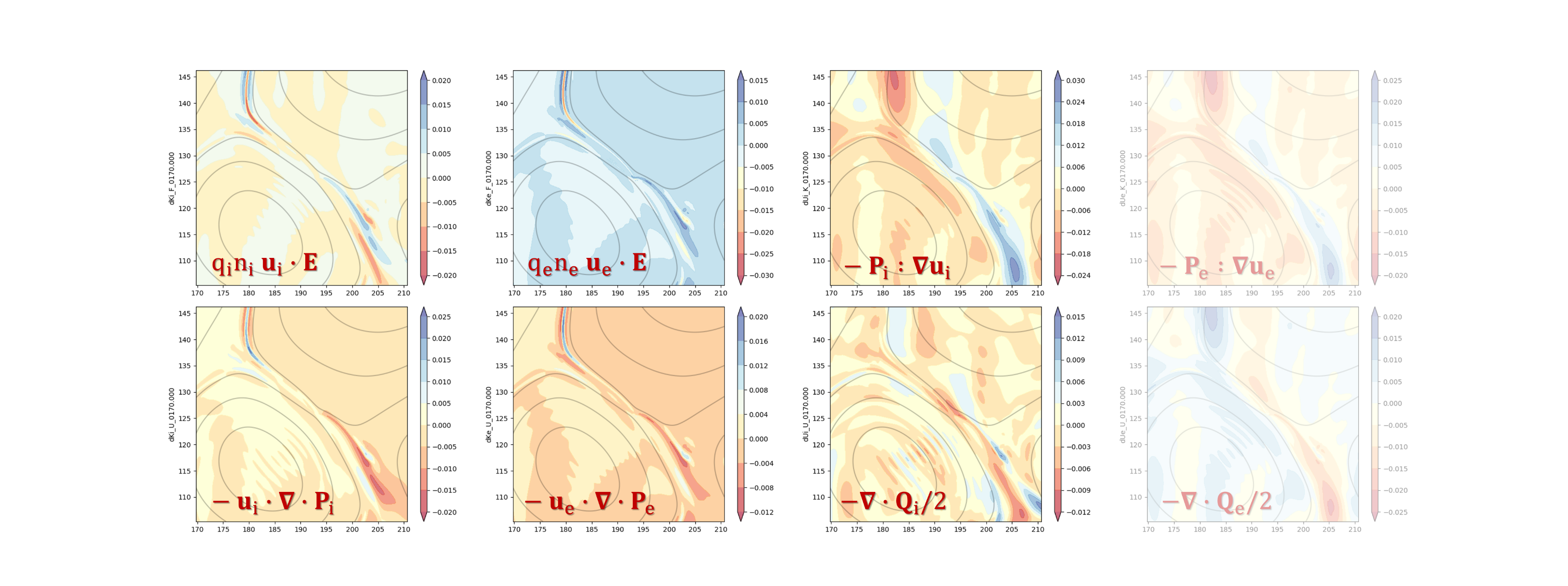 In simulations: evaluate relations between energy transfers
In simulations: evaluate relations between energy transfers
In simulations: evaluate relations between energy transfers
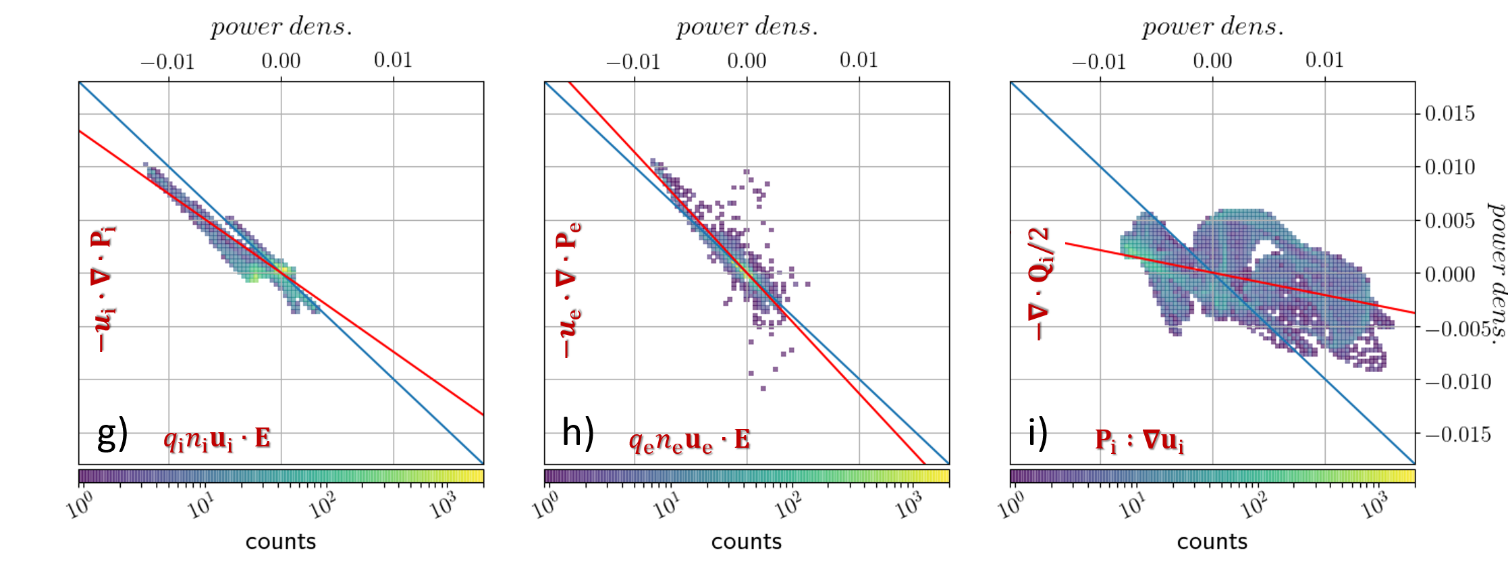 In simulations: evaluate relations between energy transfers
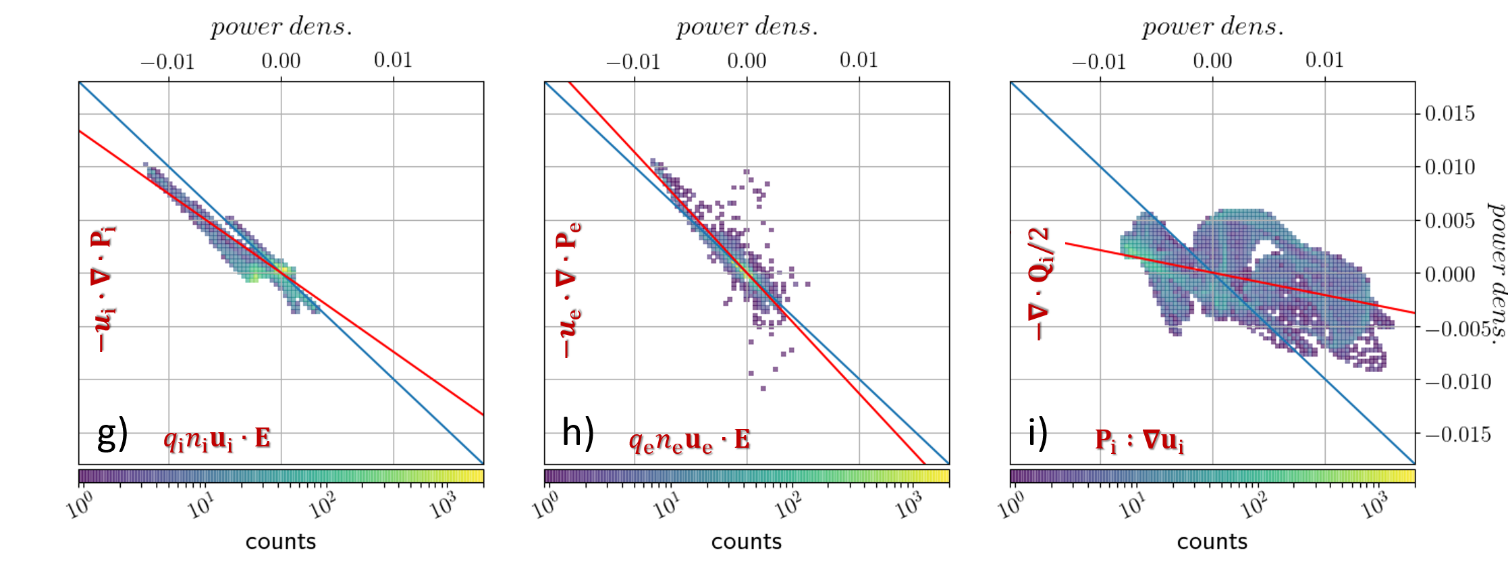 In simulations: evaluate relations between energy transfers
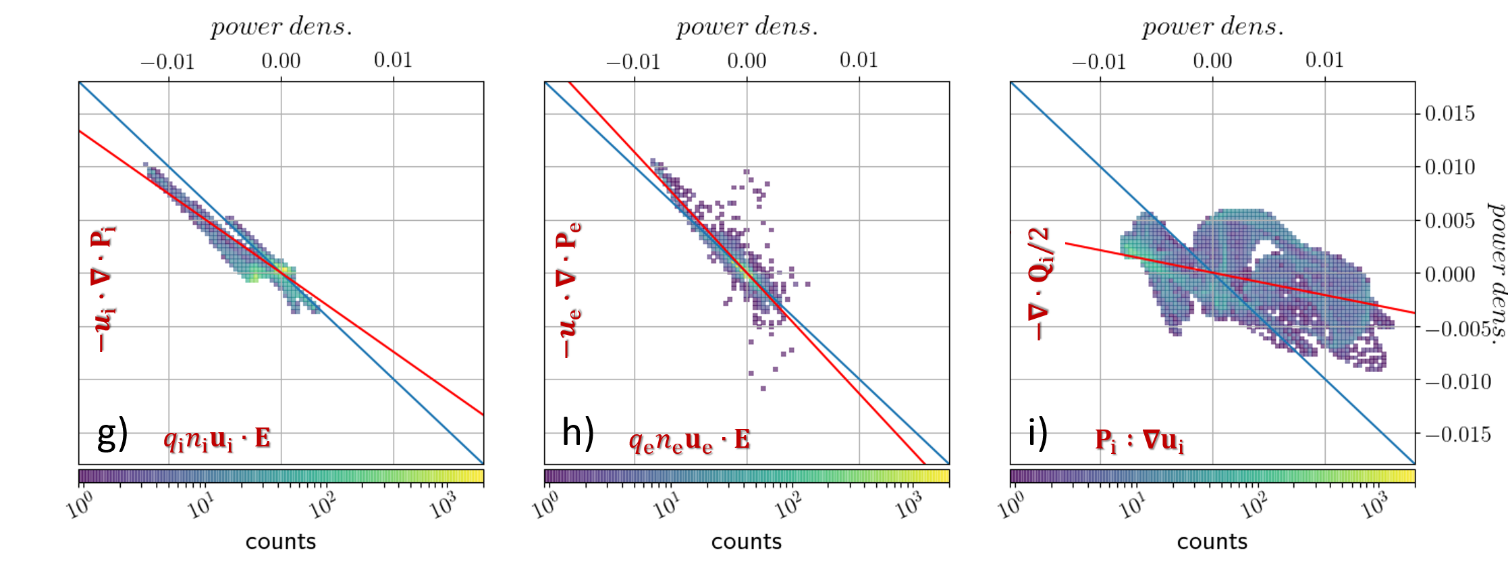 In simulations: evaluate relations between energy transfers
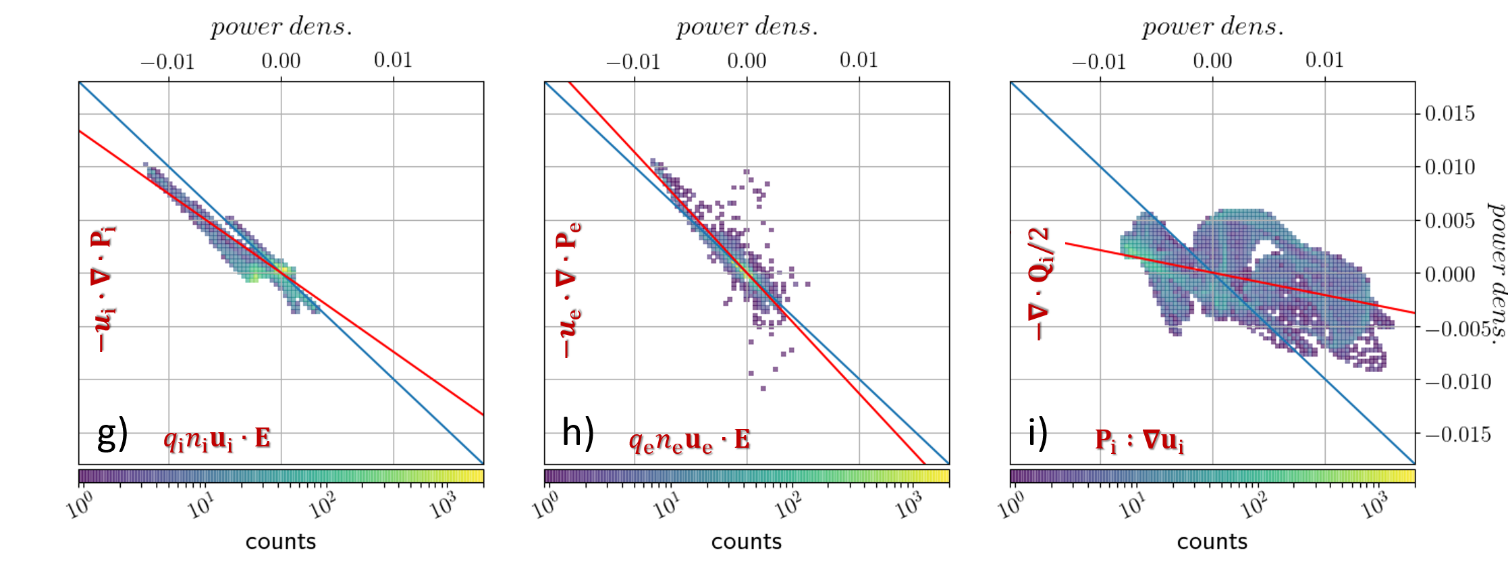 approximate force balance
“noisy” polytropic
which are coherent with long-known studies in the field (Birn and Hesse 2010, Fruehauff 2017)
With MMS: identify a data interval with turbulent reconnection
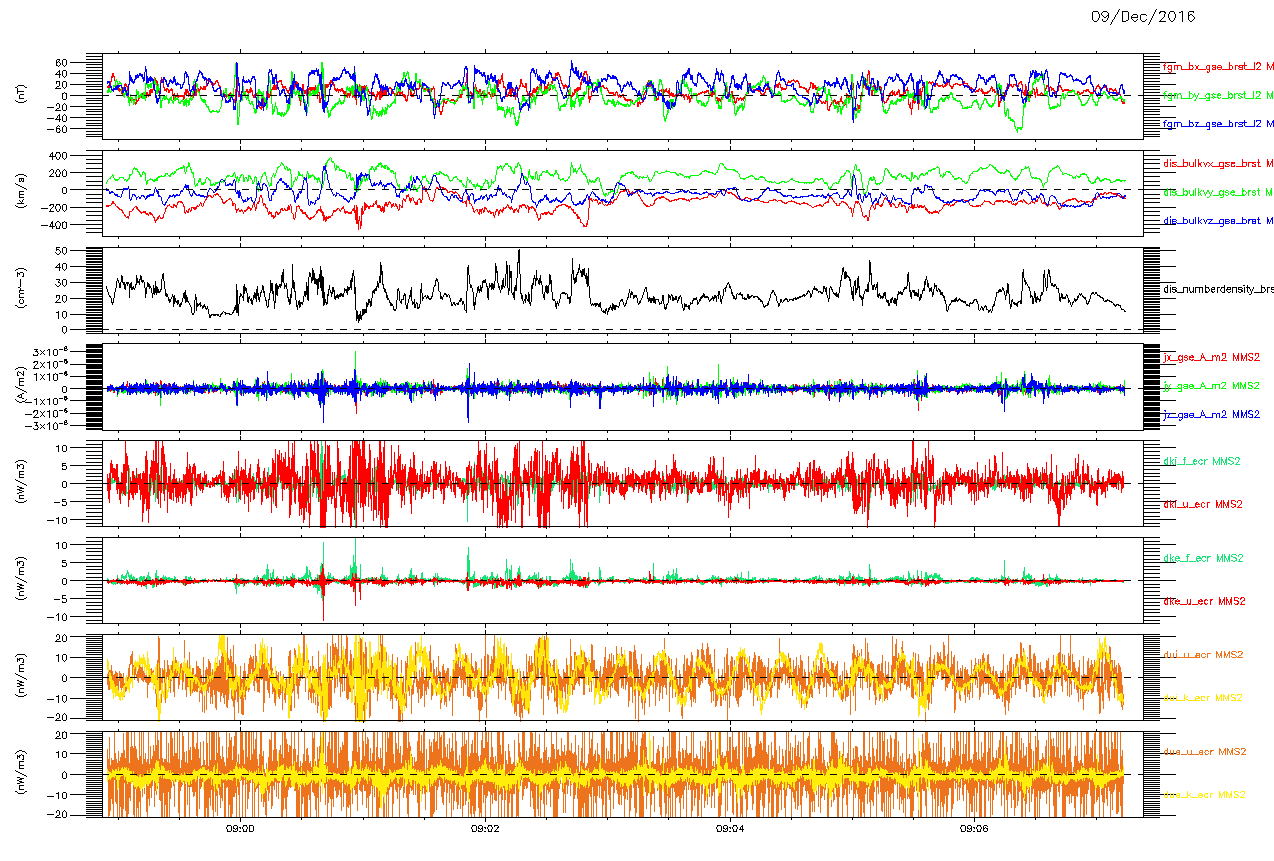 N.B. in this data interval, T. Phan found electron-only MR (see Phan et al. 2018) and J. Stawarz studied turbulence properties (Stawarz 2019)
With MMS: evaluate relations between energy transfers
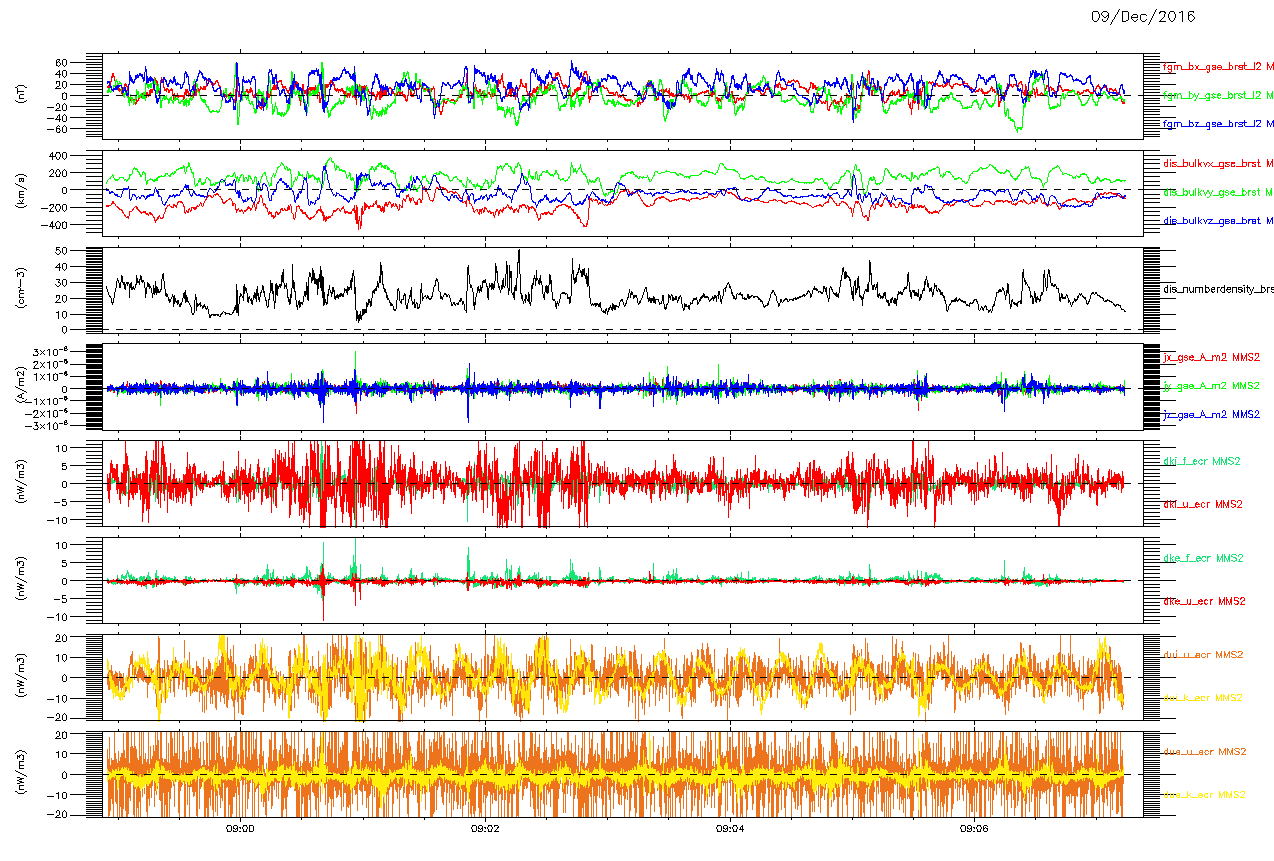 periodic signal, possibly from instrumental effect
In general, no evident correlation appears in the time-series.
However, let’s re-create the same correlation plots as in the simulation …
With MMS: evaluate relations between energy transfers
approximate force balance seems gone …
… and so does also the “messy” polytropic
here thermodynamic work prevails over the electrodynamic one
here electrodynamic work prevails over the thermodynamic one
here heat flux prevails over the thermodynamic work term
no clear predominance, nor trend
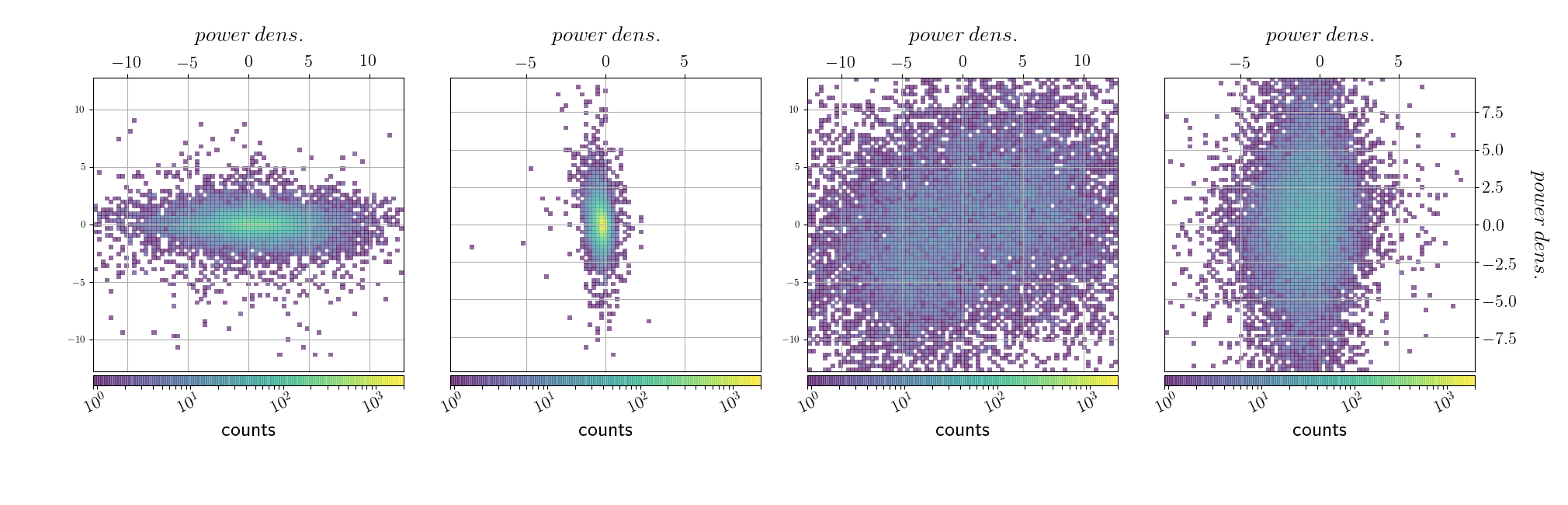 N.B. remember the possible instrumental effect
So – what has happened?
So – what has happened?
That’s not clear yet. More intervals (turbulence, and only reconnection) have been examined, but the patterns seem not conclusive for the moment. Possible explanations include:
So – what has happened?
That’s not clear yet. More intervals (turbulence, and only reconnection) have been examined, but the patterns seem not conclusive for the moment. Possible explanations include:
So – what has happened?
That’s not clear yet. More intervals (turbulence, and only reconnection) have been examined, but the patterns seem not conclusive for the moment. Possible explanations include:
… so, research is ongoing – as usual …
Thanks for your time, sorry for the partial status of this research and welcome to any comment/suggestion!
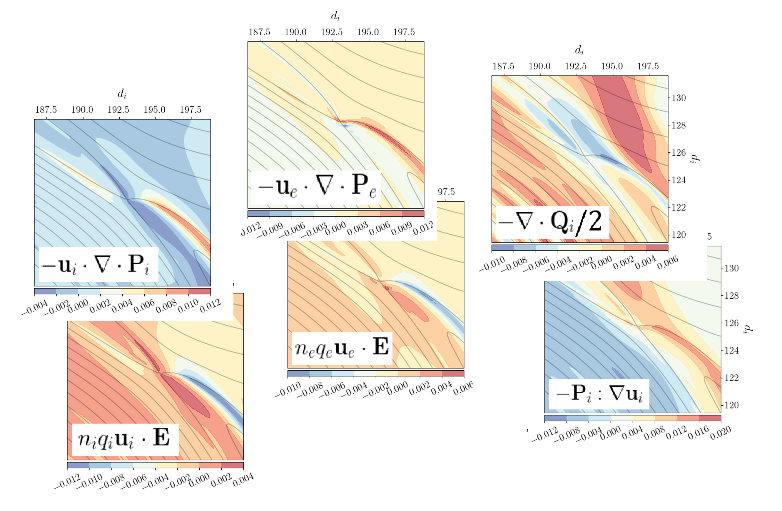 Energy conversions associated with magnetic reconnection
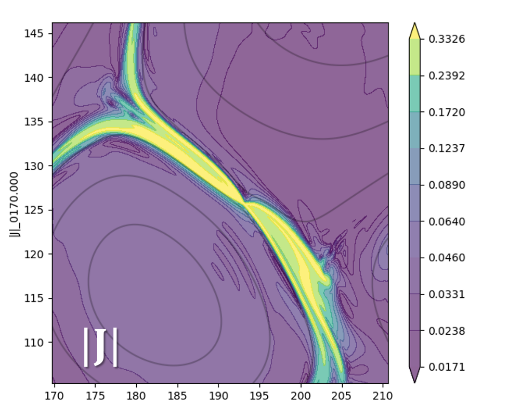 S. Fadanelli, B. Lavraud, F. Califano, G. Cozzani, F. Finelli, M. Sisti
- soon to be resubmitted -
(just here for advertisement)
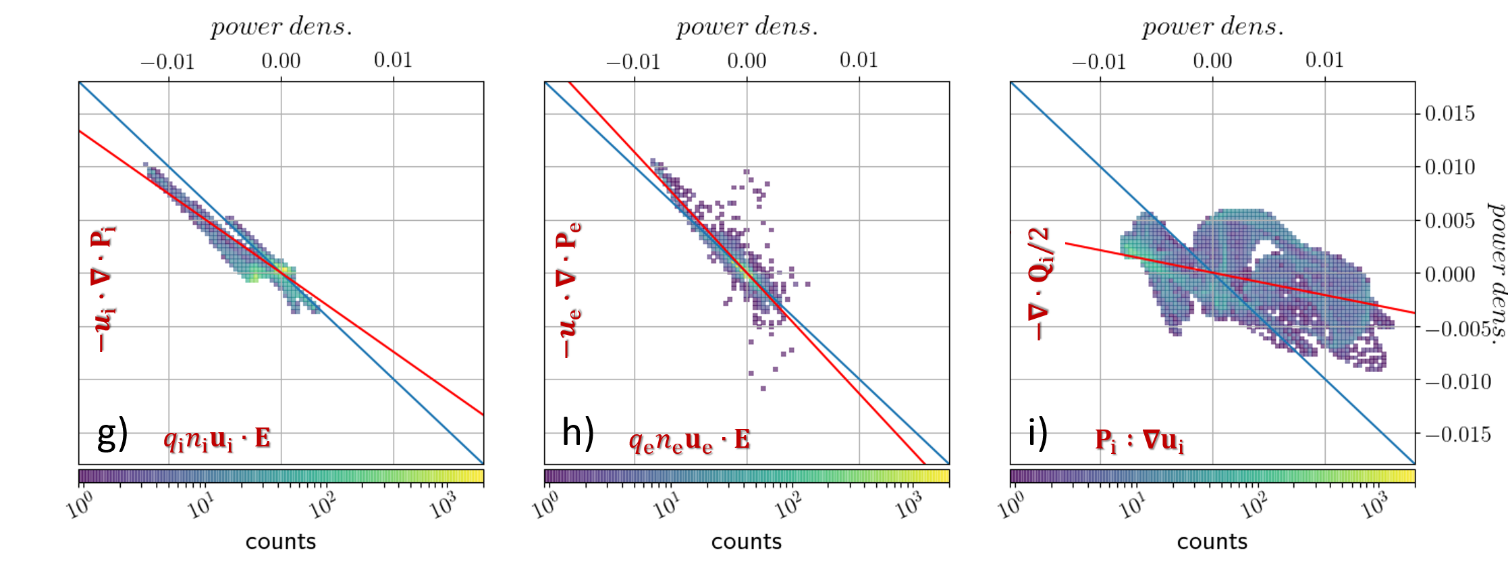 • we examine spatial patterns of energy densities and energy conversion rates close to a reconnection site inside a hybrid, Eulerian simulation of plasma turbulence

• kinetic energy is approximately conserved due to force balance, and internal energy evolution can be well described within a polytropic framework 

• smaller system scales are shown to be correlated with larger values of the overall energy conversion rates
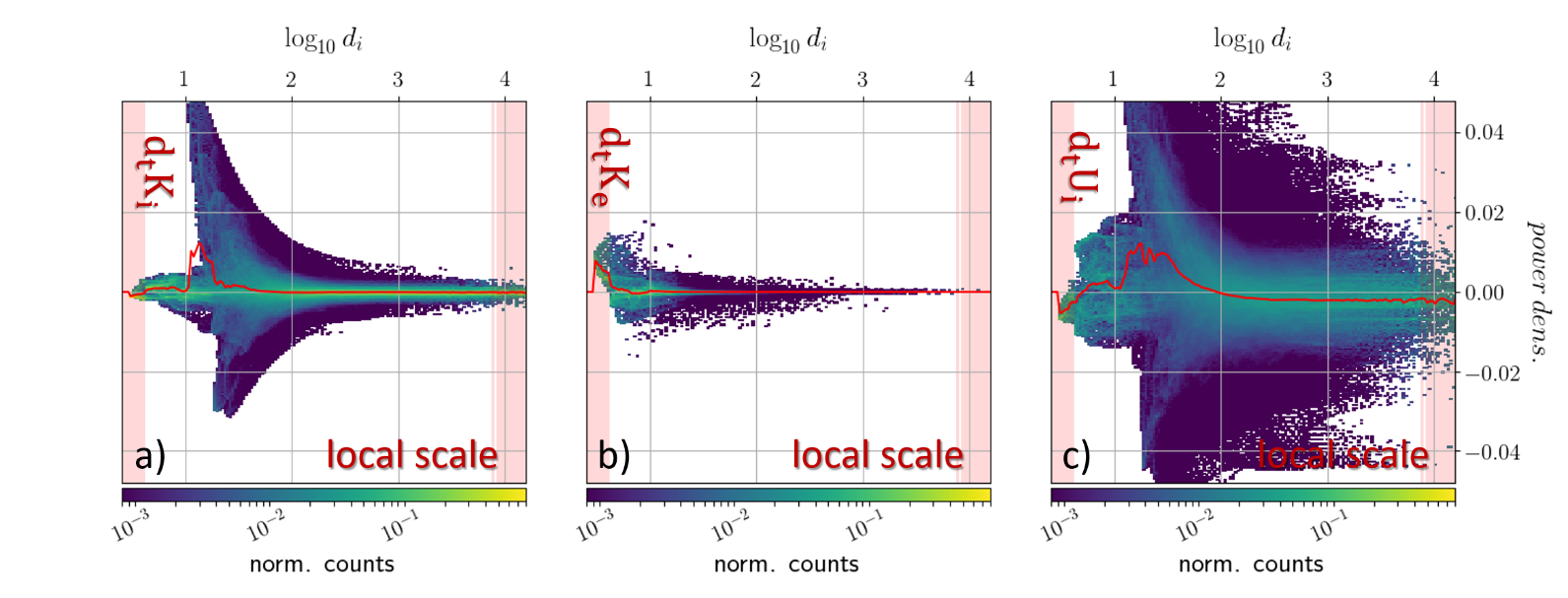 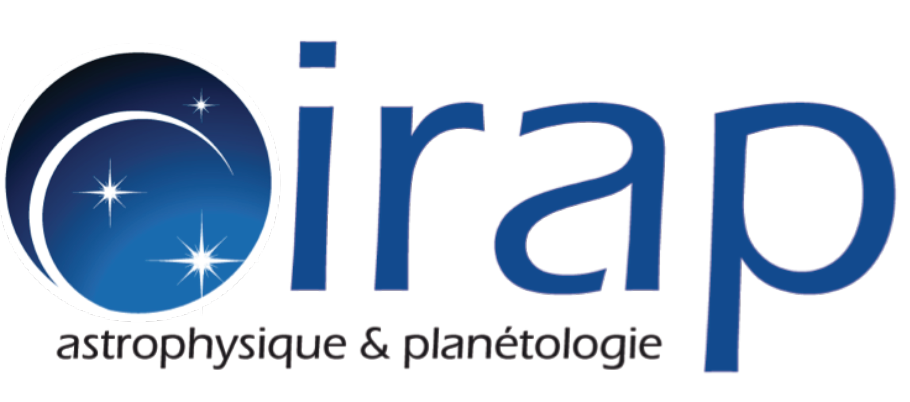 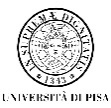